CS2852Week 1, Class 2
Today
Safety Review
Java Collections Framework
Implementing ArrayList
Writing classes with Generics
Managing arrays
Muddiest Point
Next Week: Quiz at start of lab
SE-2811
Slide design: Dr. Mark L. Hornick
Content: Dr. Hornick
Errors: Dr. Yoder
1
[Speaker Notes: Full agenda:
Return Exam
Questions about lab due tomorrow in class?
Threads: Locking on null object
Threads: invokeLater
Threads: The squares example
Decorator Class Diagram
More on Java IO
Class diagrams
Design Principles 
in the patterns we’ve seen so far	
Compare with alternatives
Decorator vs. array approach suggested in class
Non-decorator array – decorator can be added on without modifying the original hierarchy
Decorator has “before-after” and possibly other combinatorial control that would be hard-coded in array
[Show “screenshot” of discussion from class? Or just re-type?]
Strategy vs. Decorator class diagrams side-by-side
Structural difference (inheritance optional in Strategy pattern?)
Decorator vs. “Strategy” array


Perhaps next:
	Coding Starbuzz coffee (?)
	Add real patterns
		ArrayList – null-checking
Java I/O: Students do coding examples

		http://stackoverflow.com/questions/9358821/should-i-extend-arraylist-to-add-attributes-that-isnt-null]
ArrayList, List, and Collection
One interface extends another
So ArrayLists are Collections, too.
[See code example of B extending a]
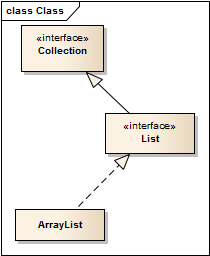 CS-2852
Dr. Josiah Yoder
Slide style: Dr. Hornick
2
[Speaker Notes: Before this slide: Review notes: Add, delete, …

Write on board: examples of Collection and List

Collection
 - 
 -

List
 - 
 -]
Part of the Collections framework
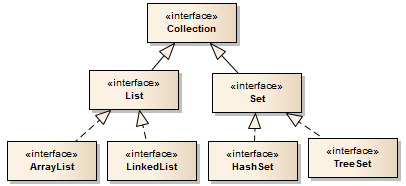 What makes Lists special? Sets?
[See API – intro, add, remove]
3
Some Terminology
Index
An integer specifying the location of an element.
Indices are always consecutive – 0, 1, 2, 3, … N-1
Element
An object stored in a collection
SE-2811
Dr.Yoder
4
Implementing ArrayList
[See example code]


Homework: With your team, implement your assigned method and email it to me by 11pm tomorrow night. Be sure to meet the entire definition in the Javadoc.
SE-2811
Dr.Yoder
5
The main purpose of the compiler is…
To generate errors
Generics
The main purpose of Generics is to generate compiler errors
Collection vs. List
[Not yet covered in class]
SE-2811
Dr.Yoder
6
Type Erasure
The compiler knows about generics
It treats a “generic” type as the real type
Helps find errors
The virtual machine does not
To it, a “generic” type is just an “Object”
SE-2811
Dr.Yoder
7
Type Erasure
After checking that they are used correctly as much as it can, the compiler…
“Replaces all type parameters in generic types with … Object.
“Inserts type casts if necessary to preserve type safety.
…	

http://docs.oracle.com/javase/tutorial/java/generics/erasure.html
SE-2811
Dr.Yoder
8
Muddiest Point
Wait for the slides, or follow this link to answer both questions at once:
http://bit.ly/1Mow5a3
SE-2811
Dr.Yoder
9
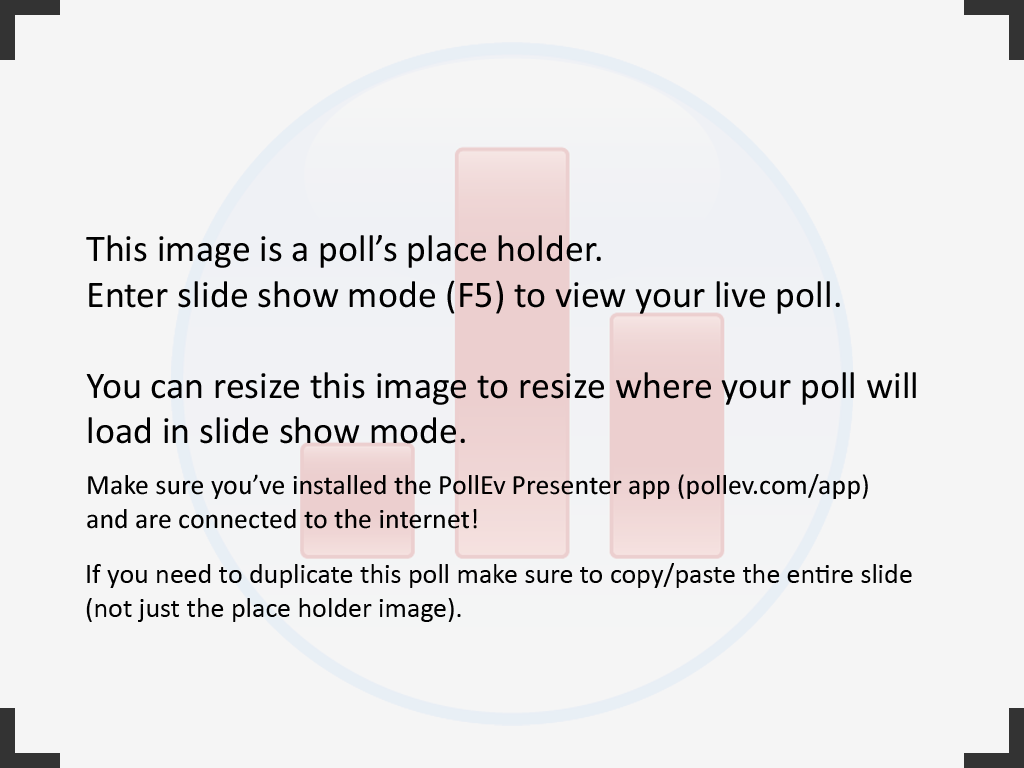 http://bit.ly/1Mow5a3
SE-2811
Dr. Josiah Yoder
10
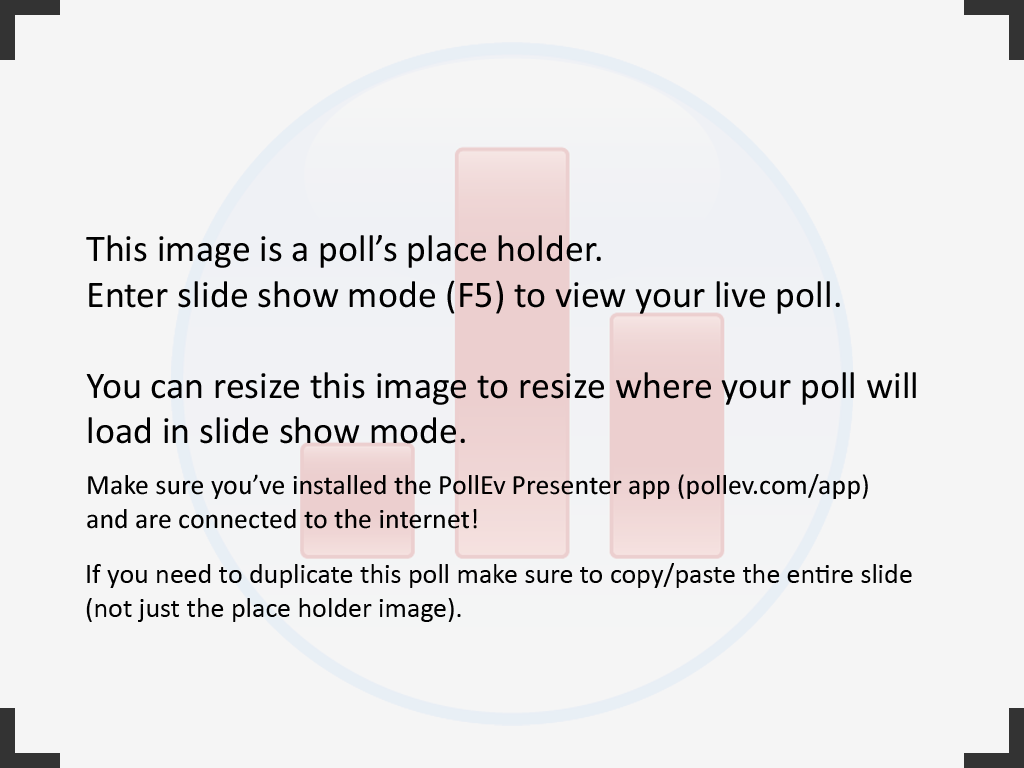 http://bit.ly/1Mow5a3
SE-2811
Dr. Josiah Yoder
11